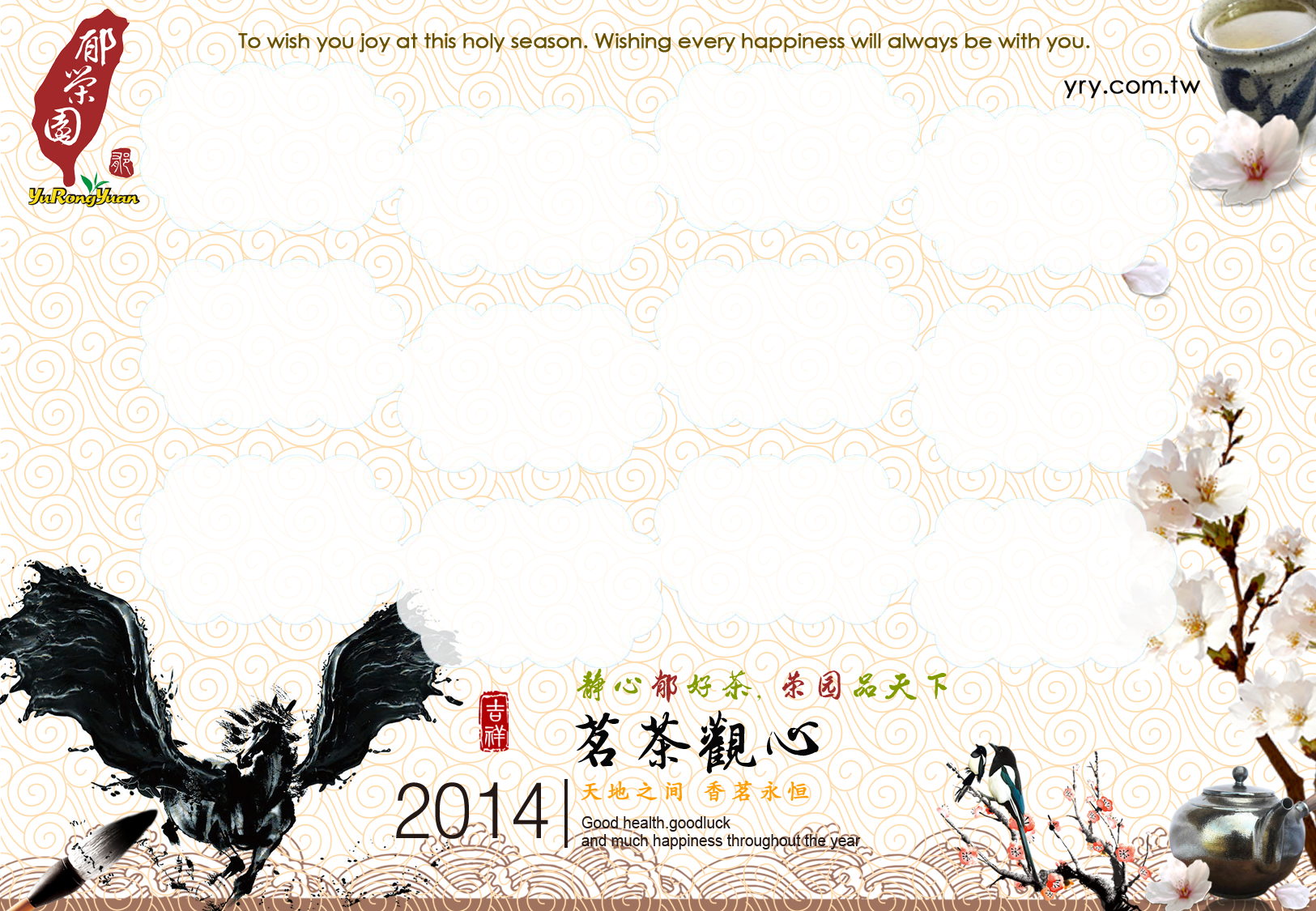 一月
三月
日

6
13
20
27
日

5
12
19
26
日

2
9
16
23
日

2
9
16
23
30
日

3
10
17
24
31
日

4
11
18
25
日
1
8
15
22
29
日

6
13
20
27
日

7
14
21
28
日

7
14
21
28
日

5
12
19
26
日

2
9
16
23
30
一

7
14
21
28
一

6
13
20
27
一

3
10
17
24
一

3
10
17
24
31
一

4
11
18
25
一

5
12
19
26
一
2
9
16
23
30
一

7
14
21
28
一
1
8
15
22
29
一
1
8
15
22
29
一

6
13
20
27
一

3
10
17
24
二
1
8
15
22
29
二

7
14
21
28
二

4
11
18
25
二

4
11
18
25
二

5
12
19
26
二

6
13
20
27
二
3
10
17
24
二
1
8
15
22
29
二
2
9
16
23
30
二
2
9
16
23
30
二

7
14
21
28
二

4
11
18
25
三
2
9
16
23
30
三
1
8
15
22
29
三

5
12
19
26
三

5
12
19
26
三

6
13
20
27
三

7
14
21
28
三
4
11
18
25
三
2
9
16
23
30
三
3
10
17
24
31
三
3
10
17
24
三
1
8
15
22
29
三

5
12
19
26
四
3
10
17
24
四
2
9
16
23
30
四

6
13
20
27
四

6
13
20
27
四

7
14
21
28
四
1
8
15
22
29
四
5
12
19
26
四
3
10
17
24
31
四
4
11
18
25
四
4
11
18
25
四
2
9
16
23
30
四

6
13
20
27
五
4
11
18
25
五
3
10
17
24
31
五

7
14
21
28
五

7
14
21
28
五
1
8
15
22
29
五
2
9
16
23
30
五
6
13
20
27
五
4
11
18
25
五
5
12
19
26
五
5
12
19
26
五
3
10
17
24
31
五

7
14
21
28
六
5
12
19
26
六
4
11
18
25
六
1
8
15
22
六
1
8
15
22
29
六
2
9
16
23
30
六
3
10
17
24
31
六
7
14
21
28
六
5
12
19
26
六
6
13
20
27
六
6
13
20
27
六
4
11
18
25
六
1
8
15
22
29
二月
四月
七月
五月
六月
八月
九月
十一月
十月
十二月